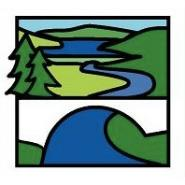 Enrichment Homework
Spring 2
Year Group: 5
Subject: French
Link to learning:

Animals and pets is our topic this half term
Your Task:
Produce a fact sheet or leaflet on animals.
Using an online dictionary to help you look up the words for at least 20 animals that live in the wild in others countries around the world.  You will need to carry out research, using books or the internet, to find out where these animals live.
Expectations:

Present your findings in the form of a leaflet or fact sheet. 
There need to be pictures and you must write the name of the animal itself must  be in French. If you can write the name of the country in French too, even better!
Due date: Monday 27th March